Health provider | Enhance clinician efficiency
Microsoft 365 Copilot
Buy
Wait times
Patient satisfaction
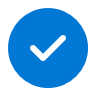 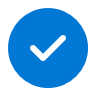 Value benefit
KPIs impacted
Cost savings
Employee experience
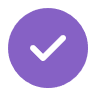 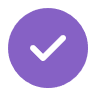 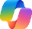 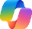 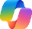 Business Chat2
Business Chat2
Copilot1
1. Manage appointments
2. Summarize departmental meeting
3. Update team on new metrics
Prompt Copilot to summarize your upcoming patient appointments.
After a departmental meeting, perform a quick comparative study on the reviewed metrics.
Draft an email for your team with relevant notes, important documents, and operational metrics from the discussion.
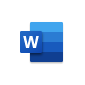 Copilot in Word
Benefit: Catch up on your day and manage appointments from your calendar, ensuring follow-up on past action items.
Benefit: Perform quick analysis between notes and summarize the changes to the performance metrics in a table.
Benefit: Quickly draft an email with notes and action items from the past meeting.
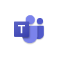 Copilot in Teams
5. Prepare for a conference
4. Find prescribing information
Prepare a compelling white paper for an upcoming medical conference on innovative surgical techniques for minimally invasive procedures and has limited time.
Before prescribing new medication to a patient, ask Copilot to locate the prescribing information (PI) document.
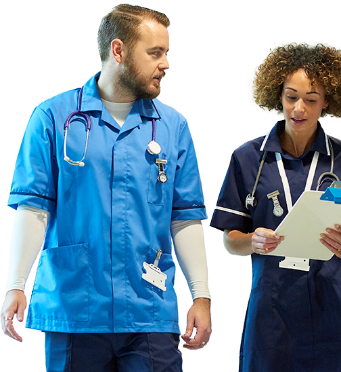 Benefit: Assimilate relevant research materials, existing collateral, case studies, and other content on the topic from existing repositories.
Benefit: Reduce time for research about drug interactions, side effects, and more with Copilot locating important documents.
1Access Copilot at copilot.microsoft.com or the Microsoft Copilot mobile app and set toggle to “Web”.
2Access Business Chat at copilot.microsoft.com, the Microsoft Copilot mobile app, or the Copilot app in Teams, and set toggle to “Work”.
The content in this example scenario is for demonstration purposes only. You should evaluate how Copilot aligns with your organization’s business processes, regulatory requirements, and responsible AI principles.